Statistika
451102 Veronika Hlaváčková
446928 Radka Vaňušaníková
460533 Tamara Juriňáková
451410 Mária Bugajová
461123 Michaela Pešková
Priemer vs medián
Priemer - súčet všetkých hodnôt vydelený ich počtom




Medián - prostredná pozorovaná hodnota, ktorá delí pozorované hodnoty na dve polovice (na hodnoty menšie a hodnoty väčšie ako medián)
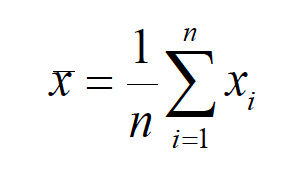 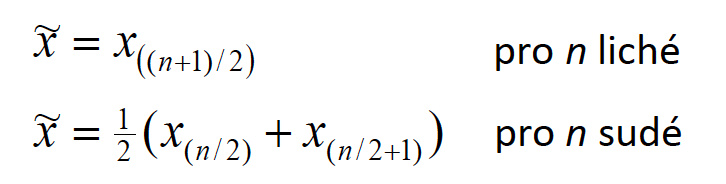 Rozptyl dát
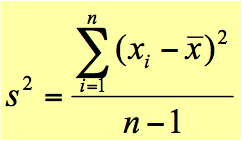 Stredná (štandardná) chyba priemeru
meria rozptýlenosť vypočítaného aritmetického priemeru v rôznych výberových súboroch z jedného veľkého základného súboru
je mierou presnosti s akou aritmetický priemer odhaduje skutočnú strednú hodnotu základného súboru
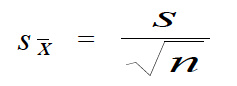 Modelové rozloženia dát
Modelové rozloženie dát
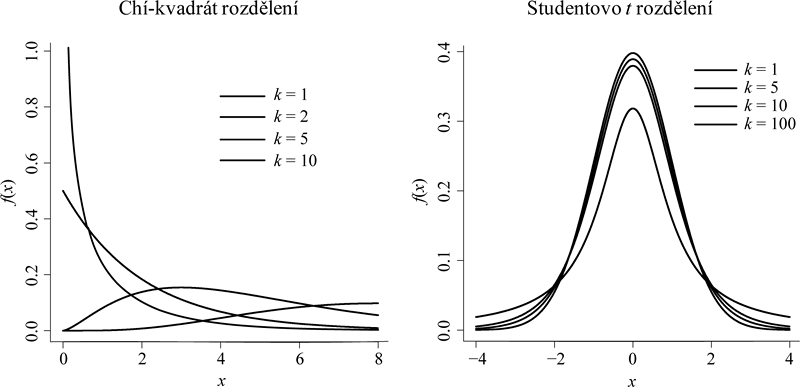 Ukážky hustôt náhodných veličín s chi-kvadrát rozdelením a studentovým t rozdelením.
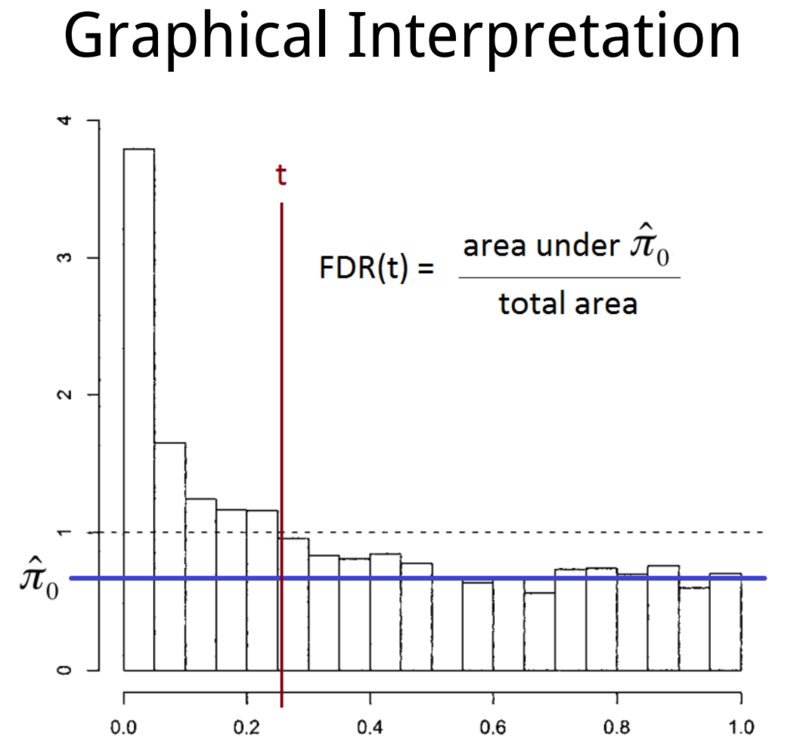 Q-hodnota
štatistická metóda na vylúčenie falošne pozitívnych výsledkov (FDR= False Discovery Rate)
FDR
stanovuje upravené P - hodnoty pre jednotlivé testy
kontroluje počet falošne pozitívnych výsledkov v týchto testoch
E - očakávaná hodnota, t - prahová hodnota, π0 - podiel prvkov, ktoré sú skutočne nulové, π0 nezávisí na t
z-skóre
Převod hrubého skóre na standardizovanou stupnici
z-transformace: lineární transformace, která posunuje a rovnoměrně mění měřítko, zatímco nedeformuje vzdálenost mezi hodnotami
z-skóre je rovno 0, SMODCH je rovna 1
x – naměřená hodnota, μ – průměr, σ - SMODCH
Správný výběr statistického testu na základě:
typu dat
homogenity rozptylu porovnávaných skupin
normality dat
typu hypotézy 

parametrické testy (symetrická data: tělesná výška, krevní tlak)
neparametrické testy (asymetrická data: relativní exprese biomolekul)
jednovýběrové testy (porovnání množiny dat s referenční hodnotou, která platí pro celou populaci - počet leukocytů u pacientu a průměrný počet leukocytů) 
dvouvýběrové testy (srovnání dvou nezávislých skupin - pacienti a kontrola, sledování určitého znaku u mužů, žen)
párové testy (srovnání dvou skupin na sobě závislých dat)
T-test
Testovanie štatistických hypotéz 
Sú rozdiely medzi skupinami len náhodné?
Inferenčná štatistika 
generalizácia  
oddelenie náhody od zákonitostí

Predpoklady
Normálna distribúcia dát
Reprezentačná vzorka z populácie
Primeraný počet vzoriek (20-30 vzoriek)
Homogenita rozptylu
T-hodnota
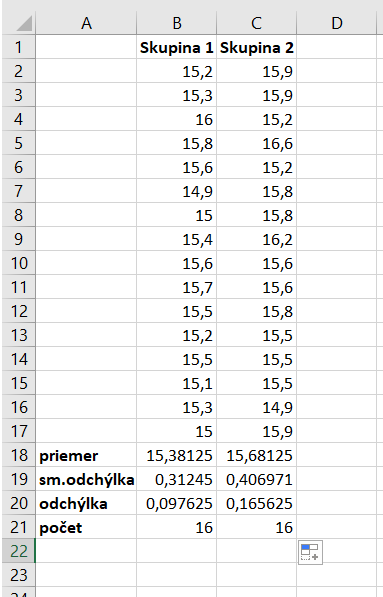 priemer
t=2,3
odchýlka
počet vzoriek
T-test = (B2:B17;C2:C17;2;2) = 0,026198
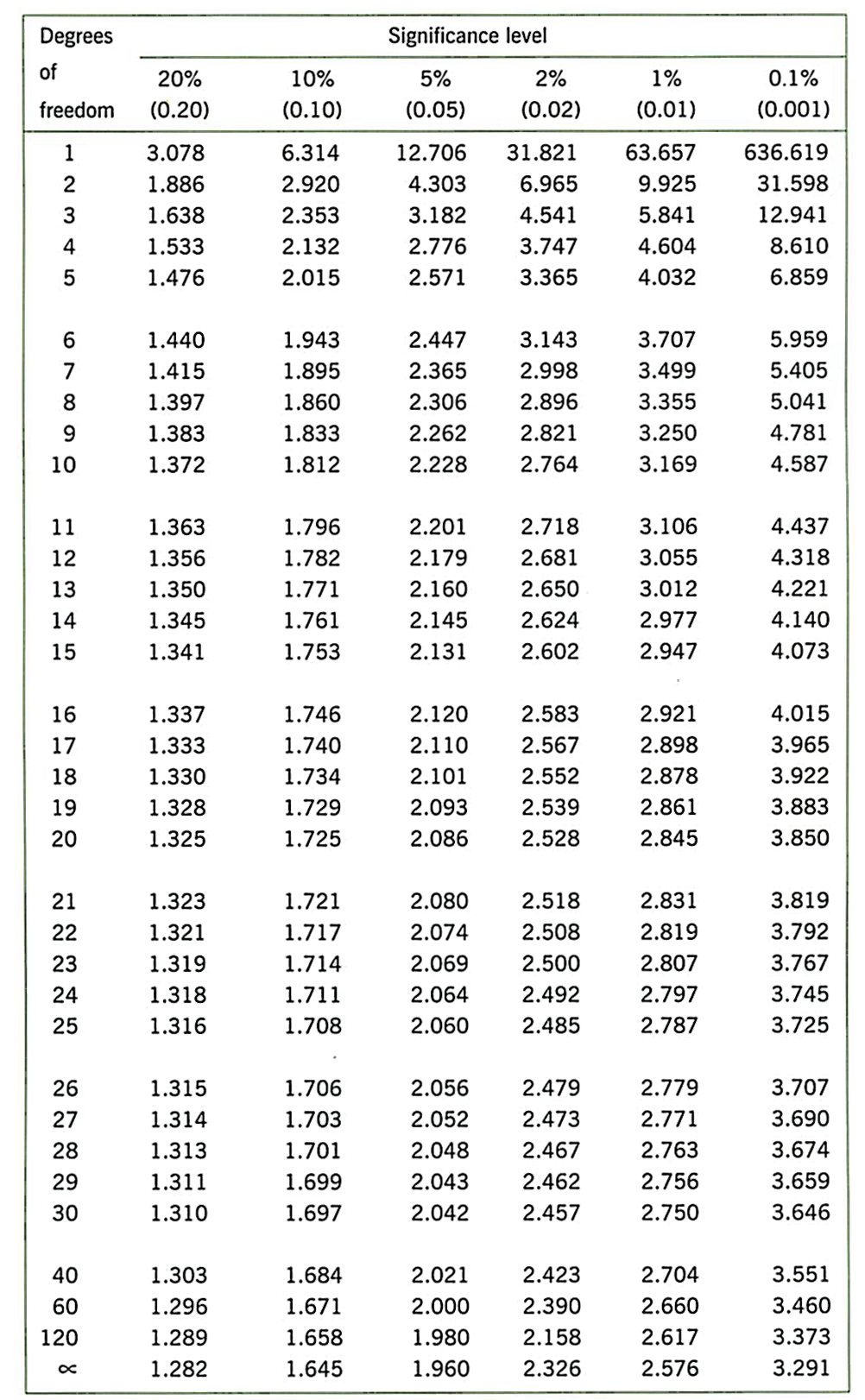 T - test
t-hodnota > kritická hodnota
df (stupne voľnosti) = (n1-1) + (n2-1) = 30
p-hodnota
P - hodnota
Každá t-hodnota má p-hodnotu
Pravdepodobnosť, že vzor údajov by mohol byť vytvorený náhodnými údajmi
p < 0,05              < 5% pravdepodobnosť, že dáta sú len náhodné 


p > 0,05              > 5% pravdepodobnosť, že dáta sú len náhodné
Typy t-testov
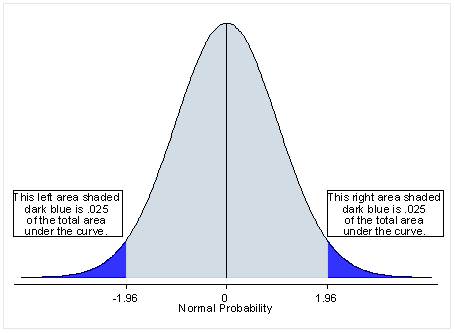 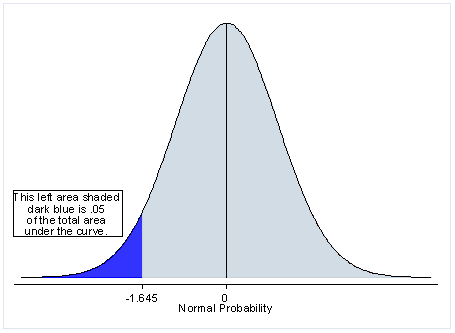 .95
.95
.05
.025
.025
Jednovýberový
Dvojvýberový
je výrazný rozdiel medzi výškou dievčat a výškov chlapcov?
sú chlapci výrazne vyšší ako dievčatá?
Typy t-testov
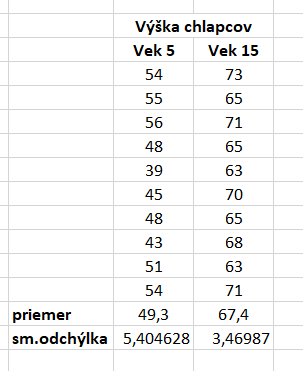 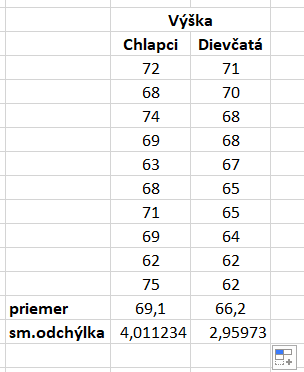 Párový
Nepárový
žiadne spojenie
rovnaká skupina je opakovane meraná
Testování odlehlých hodnot
Dean Dixonův Q-test
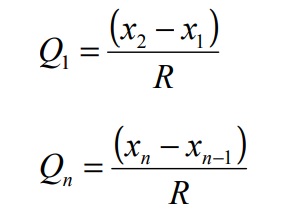 Vyloučení hrubých chyb
Vhodný pro soubor s malým počtem paralelních stanovení (pro n < 7)
Místo směrodatné odchylky používá rozpětí
R = xmax – xmin
když Qn < Q k pak výsledek není odlehlý a zůstane součástí souboru dat 
když Qn > Q k pak výsledek je odlehlý a výsledek se vyloučí ze souboru dat
Příklad Q-test
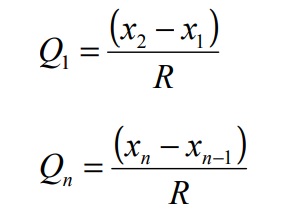 Grubsův test T-test
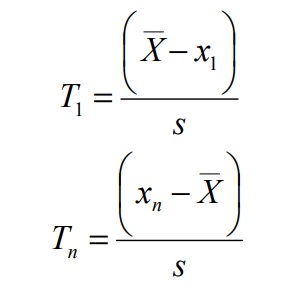 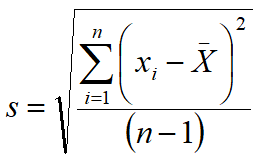 pro n > 7
Parametrický test
Používáme parametry souboru: průměr a směrodatnou odchylku
o kolik směrodatných odchylek se liší extrémní hodnota od průměru
když Tn < Tk pak výsledek není odlehlý a zůstane součástí souboru dat 
když Tn > Tk pak výsledek je odlehlý a výsledek se vyloučí ze souboru dat
Příklad t-test
ANOVA
Porovnávání průměrů v k>2 diskrétních skupinách
Kontrola
Vzorek 1
Vzorek 2
Proměnná, která kategorizuje jednotlivé pozorované skupiny se nazývá KATEGORIÁLNÍ FAKTOR
ANOVA
Odlehlé hodnoty
Vizualizace dat
Hrubé chyby, překlepy, prokazatelné selhání lidí či techniky
Důsledky poruch, chybného měření, technologických chyb

Vyloučení odlehlých hodnot
ANOVA
Zachování odlehlých hodnot
Kruskalův-Wallisův test
ANOVA
Předpoklady analýzy
Nulová hypotéza ANOVy
H0 – všechny střední hodnoty jsou si rovny
HA – alespoň jedna dvojice středních hodnot se liší
Platí-li HA je pro potřeba využít Post hoc analýzu
Normalita rozložení dat
Nezávislost výběru
Shodnost rozptylu (homoskedosticita)
ANOVA
Rozklad celkové variability dat
Post hoc analýza
Porovnání středních hodnot všech dvojic populací
Fischerovo LSD
Bonferroniho metoda
Scheffého metoda
Tukeyho metoda
Tukey HSD
Systematická část
Kategorizace skupin, 
       tzv. vysvětlitelná variabilita
Náhodná část
Chyby neovlivnitelné, přítomné ve všech měřeních
Kruskalův-Wallisův test
Neparametrická ANOVA
Porovnávání mediánů v k>2 nezávislých skupinách
Výběry nesplňují požadavky pro použití parametrické ANOVy
Kruskalův-Wallisův test
Nulová hypotéza
Kruskalovo-Wallisova Post hoc analýza
H0 – mediány všech porovnávaných skupin jsou si rovny
HA – alespoň jedna dvojice mediánů porovnávaných skupin se liší
Porovnání mediánů všech dvojic populací
Dunnova metoda
Neméniova metoda
Neparametrické testy
srovnání souboru statistických dat, u kterých není předpoklad normálního rozdělení pravděpodobností sledovaného znaku 
použitelné i pro symetrická data a při výskytu odlehlých hodnot
menší síla testu (místo původních hodnot využívají jejich pořadí) 
nižší citlivost a přesnost 
testují nulovou hypotézu
Neparametrické testy - rozdělení
jednovýběrové statistické testy
jednovýběrový t-test
jednovýběrový test rozptylu
dvouvýběrové statistické testy
nepárový Mann-Whitneyho test
párový Wilcoxon a znaménkový test
Mann-Whitney test
Neparametrický ekvivalent t-testu nezávislých vzorků 
Ověření významnosti rozdílu mezi dvěma nezávislými vzorky 
Distribuce (rozložení) vzorku není normální, není možná jejich transformace na normální distribuci pomocí logaritmické transformace 
Počítá s pořadím dat v souborech, ne s originálními daty
Mann-Whitney test
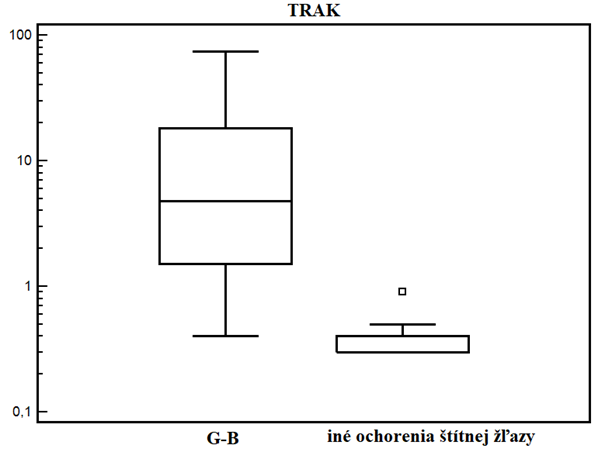 měřená koncentrace protilátek u 42 pacientů s G-B a 21 pacientů s jiným onemocněním ŠŽ 

nulová hypotéza je, že není rozdíl mezi skupinami pacientů s G-B a pacienty s jiným onemocněním ŠŽ
Koncentrácia IU/I
Mann-Whitney test
pořadí sloučených hodnot
pořadí hodnot v jednotlivých skupinách dat je sečteno a menší ze součtů je použit pro srovnání s kritickou hodnotou testu
výsledkem testu je P <0,05, nulovou hypotézu tedy zamítáme a výsledek testu potvrzuje statisticky signifikatní rozdíl mezi porovnávanými skupinami pacientů
Wilcoxonův test
neparametrická obdoba párového t-testu a jednovýběrového t-testu
neparametrický test pro párové hodnoty dvou závislých souborů, u kterých není jistota normálního rozložení dat 
porovnání stejné skupiny respondentů ve dvou podmínkách (před experimentální manipulací a po ní, hladina analytu před a po podání léku…)
Wilcoxonův test
vytvoření rozdílu párových dat v rámci každého vzorku a následné seřazení rozdílu podle pořadí nezávisle na znaménku 
pořadí záporných a kladných rozdílu je poté zvlášť sečteno a menší z těchto hodnot je srovnána s kritickou hodnotou testu
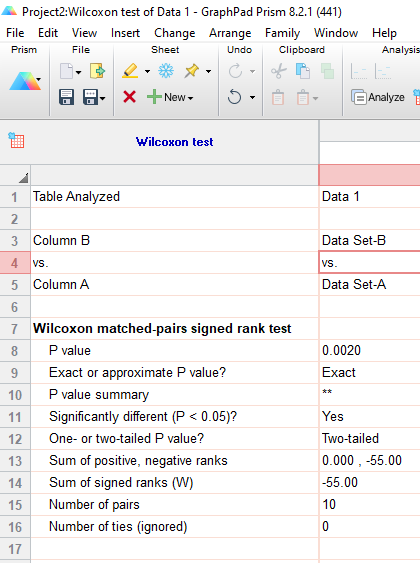 Wilcoxonův test
statistický software GraphPad Prism 8 
nulová hypotéza: není předpoklad statisticky signifikantního rozdílu mezi hladinou glukózy před a po podání léku
Použitá literatura
ŠÁNA, Jiří a Ondřej SLABÝ. Úvod do molekulární medicíny: cvičení (biomarkerové studie). Brno: Masarykova univerzita, 2017. ISBN 978-80-210-8538-1.
Neparametrické testy, Institut biostatistiky a analýz, Masarykova univerzita, J. Jarkovský, L. Dušek
Encyklopedie laboratorní medicíny pro klinickou praxi 2015 [online]. Dostupné z: http://www.demo4.smitka.eu/encyklopedie/A/PIABE.htm
https://statistikapspp.sk/wilcoxonov-test/ 
https://portal.matematickabiologie.cz
Děkujeme za pozornost!!!